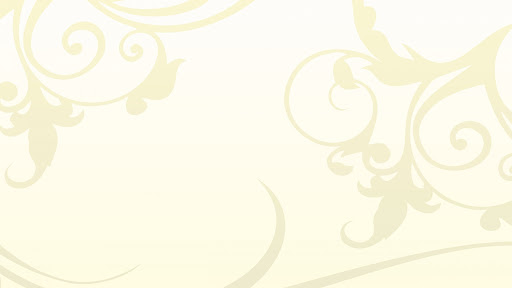 A Faithful Life
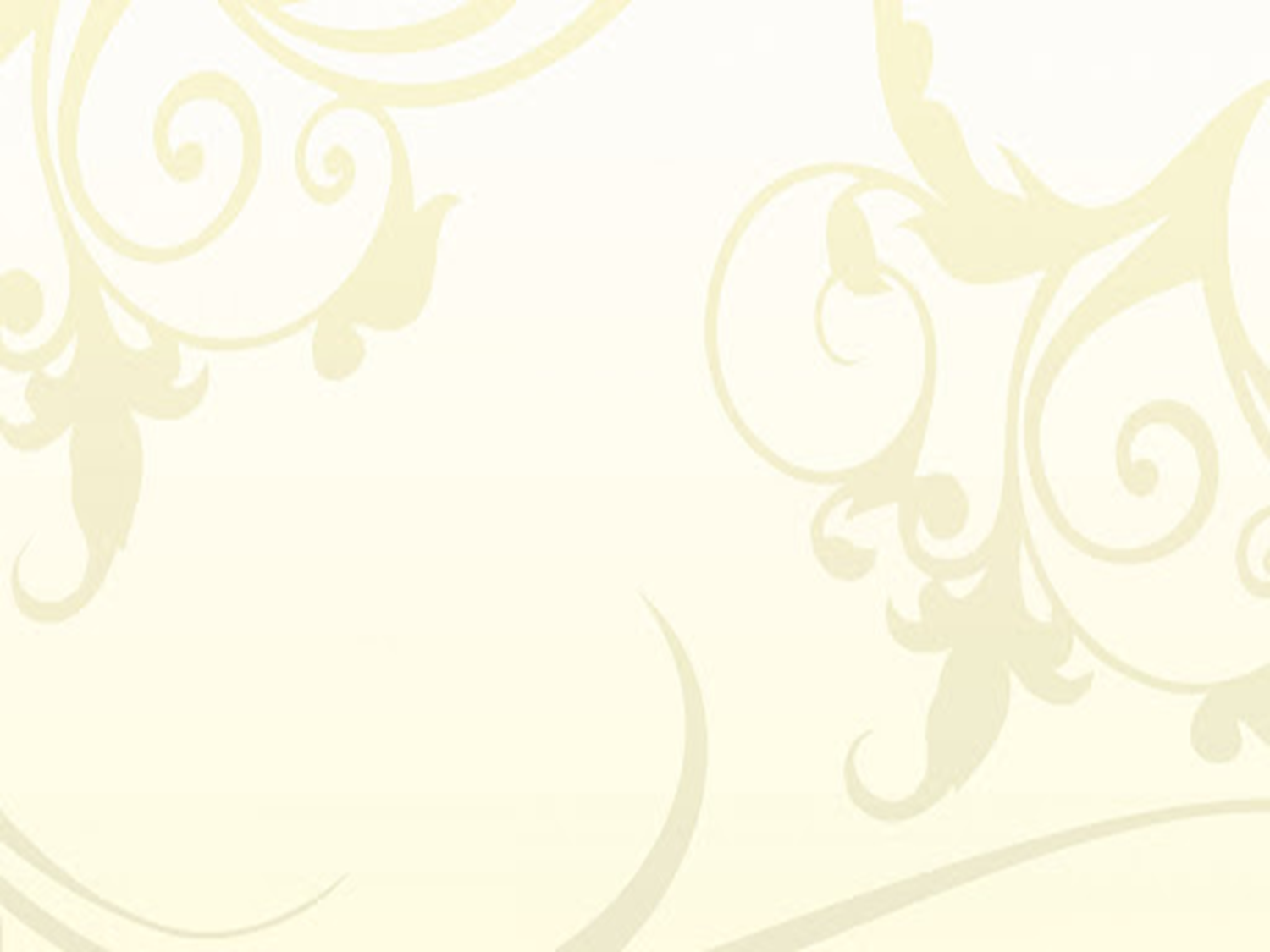 Faithful
Revelation 2:10 faithful till death
Matthew 24:9-13 endure to the end 
2 Timothy 4:7 finish the race 
Luke 9:23 take up his cross daily
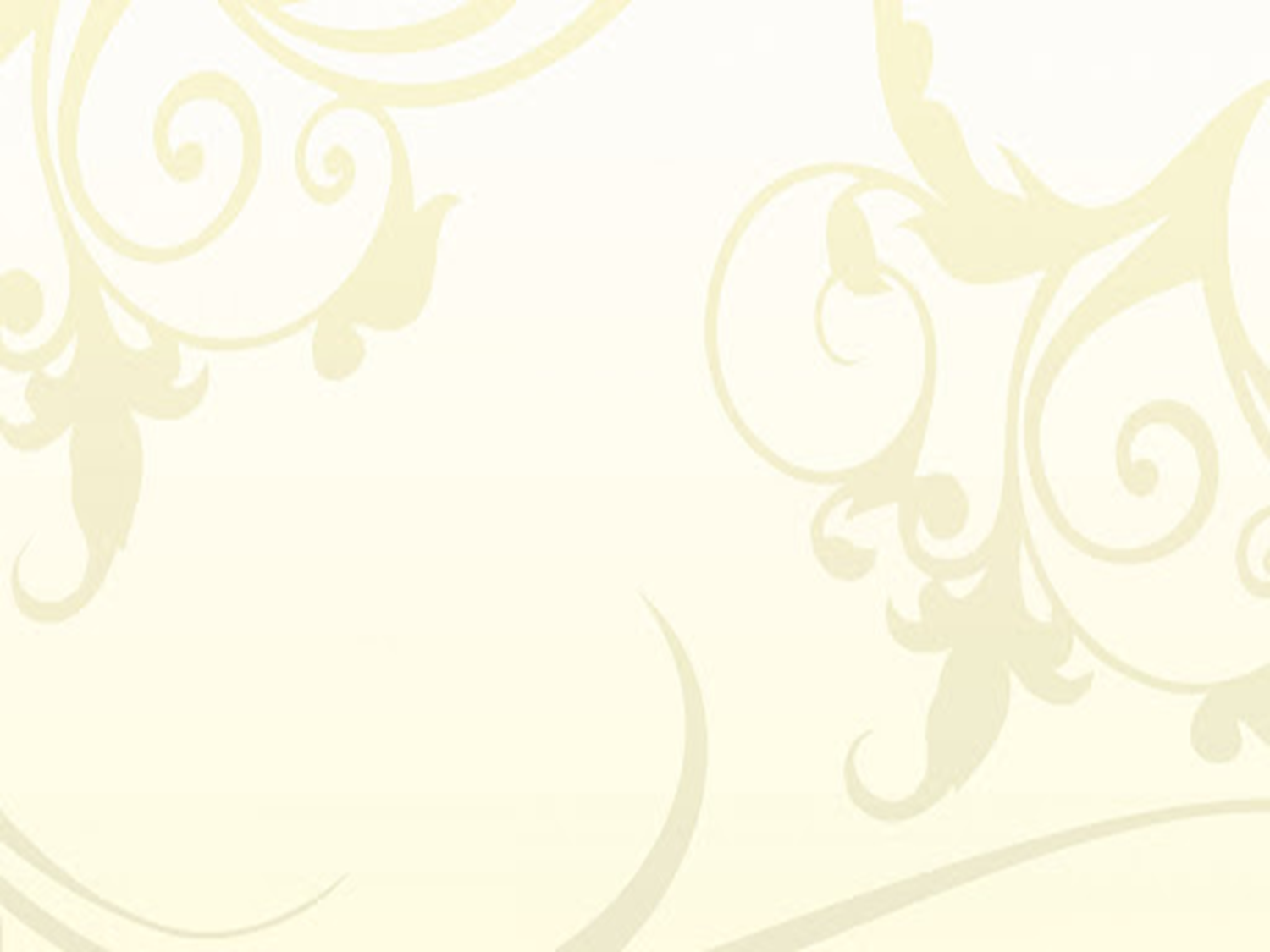 Back In Sin
Romans 6:1 continue in sin? NO 
Romans 6:23 wages of sins is death 
Galatians 5:4 severed from Christ 
2 Peter 2:19-22 again entangled
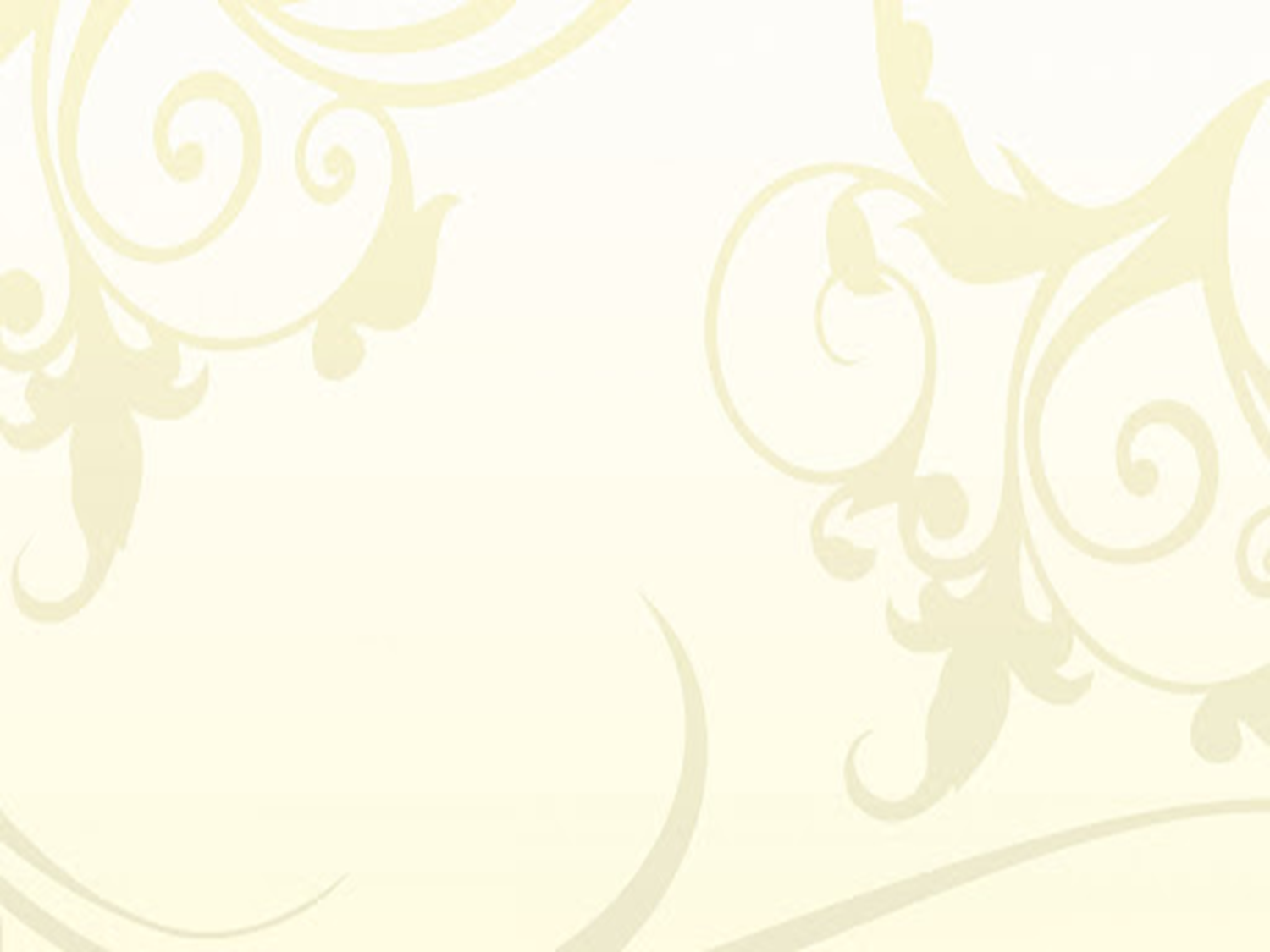 Workers
Titus 2:14 zealous for good works 
John 13:35 by this all people will know 
1 John 2:5 by this we know that we are in Him 
James 2:14-26 show faith by works